HUDEBNÍ VÝCHOVA JAKO PROSTŘEDEK ZKVALITNĚNÍ TŘÍDNÍHO KLIMATU
Adéla Příkazká
2024
CÍL DIPLOMOVÉ PRÁCE
zmapovat široké spektrum hudebně výchovných aktivit 

navrhnout konkrétní hudebně výchovné aktivity, které budou posilovat a aktivně podporovat harmonické mezilidské vztahy a celkovou pohodu ve třídě
DŮVOD VOLBY TÉMATU
specializace hudební výchova

přínos do praxe → vytvořený soubor hudebních aktivit

spojení s podstatným prvkem vzdělávání = třídní klima
TEORETICKÁ ČÁST
Vývojové charakteristiky dítěte mladšího školního věku
kognitivní, emoční a sociální vývoj + vliv hudby na vývoj dítěte

Klíčové pojmy spojené s třídním klimatem 
definice, faktory, spolutvůrci, způsoby měření třídního klimatu

Základní principy hudební výchovy na 1. stupni základní školy
obsah a cíle hudební výchovy, HV v RVP ZV, aktuální problémy HV 

Navržený soubor hudebně výchovných aktivit
HUDEBNĚ VÝCHOVNÉ AKTIVITY
nabízí bohatou paletu hudebních aktivit, které mohou pedagogové integrovat do své výuky

UKÁZKA
Zpřehledněný soubor aktivit:
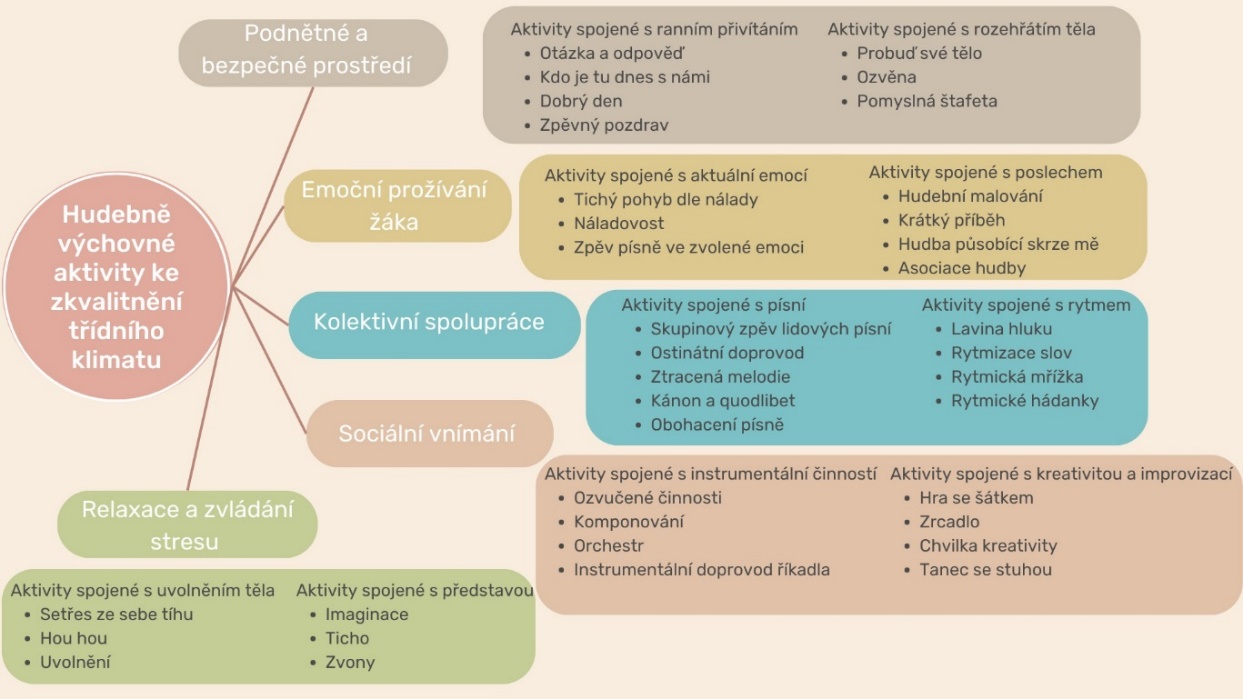 PRAKTICKÁ ČÁST - VÝZKUM
Cíl: aplikovat hudebně výchovné aktivity do praxe a tím pozitivně ovlivnit třídní klima

Učitel tyto aktivity zařazoval nejen do hodin hudební výchovy, ale i napříč předměty, aby tím zvýšil intenzitu a pravidelnost působení hudby na žáky.
METODY VÝZKUMU
standardizovaný dotazník Naše třída (Lašek, 2001) 
experiment (technika paralelních skupin) 

REALIZACE VÝZKUMU
- fakultní základní škola
- výzkumným vzorek: žáci 3. třídy (experimentální 3. B, kontrolní 3. C) 
- doba trvání:  5 měsíců (říjen 2023 – únor 2024) 

PŘÍKLAD STANOVENÉ HYPOTÉZY:
H1: Jestliže učitel nad rámec běžné výuky HV zařazuje hudební aktivity do výuky, pak přispívá k pozitivnímu rozvoji třídního klimatu.
UKÁZKY ZÍSKANÝCH DAT
Tabulka 1: Klima třídy 3. B na začátku výzkumu








Komentář:
Třída 3. B se od pásma běžných hodnot odchylovala velmi mírně. Všechny naměřené hodnoty odpovídaly příznivému třídnímu klimatu a až na obtížnost učení, byly v pásmu běžných hodnot, které uvádí Lašek (2001).  Naším cílem bylo skrze hudební aktivity klima zkvalitnit.
Tabulka 5:  Srovnání výsledků třídy 3. B









Komentář: 
Tabulka ukazuje hodnoty, které byly naměřeny v úvodu a na konci výzkumu. Můžeme vyčíst, že klima třídy 3. B se po pětiměsíčním zařazování hudebně výchovných aktivit zkvalitnilo. Téměř ve všech oblastech došlo ke zlepšení.
Tabulka 7: Srovnání mezi třídami 








Komentář: 
Tabulka 7 zaznamenává srovnání mezi experimentální a kontrolní třídou.
ZÁVĚRY
ověření hypotéz
zhodnocení výzkumu
doporučení do praxe
celkový závěr a přínos diplomové práce


Výsledky diplomové práce přispívají k lepšímu porozumění role hudební výchovy v celkovém rozvoji dětí a vytváření podpůrného prostředí pro učení a růst.